Обучителен модул 4
«Бюджетно счетоводство»
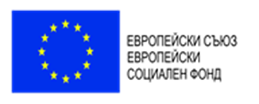 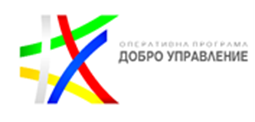 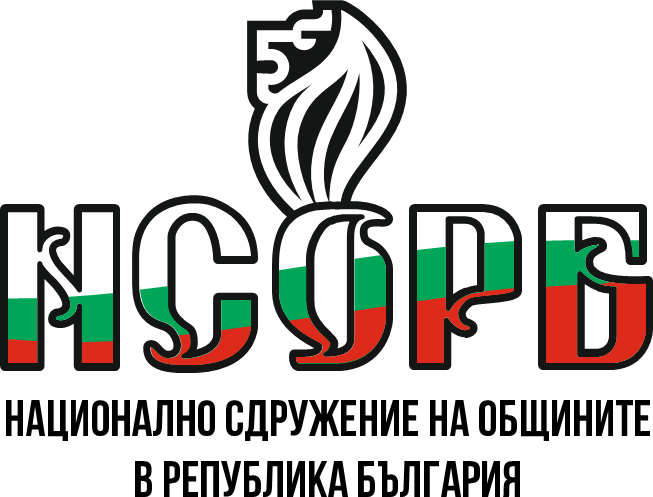 Тема 1: Нормативни изисквания в счетоводната практика. Общи и конкретни познания
Този документ е създаден съгласно Административен договор №  BG05SFOP001-2.015-0001-C01, проект „Повишаване на знанията, уменията и квалификацията на общинските служители“ за предоставяне на безвъзмездна финансова помощ по Оперативна програма „Добро управление“, съфинансирана от Европейския съюз чрез Европейския социален фонд. 
www.eufunds.bg
нормативна йерархия
1. Закони (общи и специални), Кодекси (КСО, КТ….)
Пример: Закон за счетоводството – общ закон
Закон за общинската собственост  – специални


2. Подзаконови  актове (ПМС, Наредби, Правилници, Инструкции, Решения на МС….)

3. Указания, писма….(например, писмата  (ДДС ) на МФ)


4. Вътрешни актове/документи в БО
	4.1. в съответствие с изискванията на нормативен акт – например,  в изпълнение на чл. 13, ал. 1 от ЗФУКПС  ръководителите на организациите въвеждат контролни дейности, включващи писмени политики и процедури, създадени да дават разумна увереност, че рисковете са ограничени в допустимите граници, определени в процеса на управление на риска. 
	4.2. при липса на норма в други актове на национално ниво – например, класификацията на ДМА може да се регламентира в амортизационната политика на бюджетната организация.
2
1. Нормативни  Изисквания на закона за счетоводство  (в сила от 01.01.2016 г.)
При изграждането и поддържането на счетоводната система предприятията осигуряват:
1. всеобхватно хронологично регистриране на счетоводните операции;
2. получаване на аналитична и обобщена информация по счетоводен път, представяща най-точно и по най-подходящ начин ГФО на предприятието;
3. междинно и годишно приключване на счетоводните регистри;
4. изменения в извършените счетоводни записвания чрез съставяне на коригиращи счетоводни статии;
5. прилагане на утвърдения от ръководителя на предприятието индивидуален сметкоплан;
6. прилагане на утвърдена от ръководителя на предприятието счетоводна политика - чл. 11, ал. 1.
(2) Когато при осъществяване на счетоводството се използва счетоводен софтуер, той трябва да е разработен при спазване на изискванията на този закон и да дава възможност обработваните чрез него данни и изходните документи да са на български език.
3
Документална обоснованост на стопанските операции:
    		Текущото счетоводно отчитане се организира по реда на този закон и се извършва по способа на двустранното счетоводно записване – чл. 3, ал 1.

		Предприятията осъществяват текущото счетоводно отчитане на всички стопански операции, които водят до изменения на имущественото и финансовото им състояние, финансовите резултати от дейността, паричните потоци и собствения капитал, в хронологичен ред – чл. 3, ал 2.

    		Предприятията осъществяват текущото счетоводно отчитане на основата на документална обоснованост на стопанските операции и факти при спазване изискванията за съставянето на документи по този закон – чл. 3, ал 3.
4
Счетоводният документ е хартиен или технически носител на счетоводна информация, класифициран като първичен, вторичен и регистър – чл. 4, ал. 1.
		Първичният документ е носител на информация за регистрирана за първи път стопанска операция - чл. 4, ал. 2.
    		 Вторичният документ е носител на преобразувана (обобщена или диференцирана) информация, получена от първичните счетоводни документи - чл. 4, ал. 3.
		Регистърът е носител на хронологично систематизирана информация за стопански операции от първични и/или вторични счетоводни документи - чл. 4, ал. 4.
		Счетоводен документ по ал. 1 може да е електронен документ, който съдържа информацията, изисквана по този закон, издаден и получен в какъвто и да е електронен формат при спазване на изискванията на Закона за електронния документ и електронния подпис - чл. 4, ал. 5.
5
Счетоводните документи в предприятията се съставят на български език с арабски цифри и в левове. Те могат да се съставят и на съответния чужд език в чуждестранна валута в случаите на сделки, уговорени в чуждестранна валута с чуждестранни контрагенти.
		 Когато сделката е уговорена в чуждестранна валута, левовата й равностойност се определя, като към сумата в чуждестранна валута се прилага централният курс на Българска народна банка към датата на сделката - чл. 5, ал. 1.
6
Пояснение: 
		В този случай може да се появи реализирана курсова разлика (разликата между левовата равностойност на сделката в чуждестранната валута и ЦК на БНБ).
		На начислена основа разликата се отчита в увеличение или намаление чрез прилагане на сметка 7391 “Реализирани курсови разлики от операции с валутни активи”.
	При увеличение: Дт с/ка гр. 50 Парични средства
                                        Кт с/ка 7391 Реализирани курсови разлики от 
                                         операции с валутни активи 	

     При намаление: Дт с/ка 7391 Реализирани курсови разлики от 
                                операции с валутни активи 
                                       Кт с/ка от гр. 50 Парични средства

		На касова основа тази разлика има нетно отражение и се посочва в отчета за касовото изпълнение на бюджета в раздел “Приходи”, по § 36-01 “Реализирани курсови разлики от валутни операции (нето)  (+/-)”
7
В чл. 6, ал. 1 от ЗСч са регламентирани реквизитите на първичният счетоводен документ, адресиран до външен получател:
 
1. наименование и номер на документа, съдържащ само арабски цифри;
2. дата на издаване;
3. наименование или име, адрес и единен идентификационен код от Търговския регистър или единен идентификационен код по Булстат или единен граждански номер или личен номер на чужденец на издателя и получателя;
4. предмет, натурално и стойностно изражение на стопанската операция.
8
В чл. 6, ал. 3 са регламентирани реквизитите на първичният счетоводен документ, който засяга само дейността на предприятието:
1. наименование и номер на документа, съдържащ само арабски цифри;
2. дата на издаване;
3. наименование на предприятието;
4. предмет, натурално и стойностно изражение на стопанската операция;
5. име и подпис на съставителя.
9
Съгласно чл. 6, ал. 5 от ЗСч, документална обоснованост е налице, когато в първичния счетоводен документ липсва част от изискуемата информация по ал. 1 и 3, но за нея има документи, които я удостоверяват.
		Освен в случаите по ал. 5 документална обоснованост е налице и когато първичният счетоводен документ е издаден от лице, което не е предприятие по смисъла на този закон, и в документа липсва част от изискуемата информация по ал. 1, когато този документ отразява вярно документираната стопанска операция – чл. 6, ал. 6
		При плащане на публични и частни държавни и общински задължения, възникнали на основание и по реда на закон, се приема, че стопанската операция е документално обоснована при наличие на съответния платежен документ за извършеното плащане
     – чл. 6, ал. 7.
10
Първичен счетоводен документ по чл. 6, ал. 1 се издава, когато това е предвидено в закон – чл. 7, ал. 1.
		Първичен счетоводен документ може да не бъде издаден, когато стопанската операция е документирана с фискален бон или системен бон, издаден по реда на наредбата по чл. 118, ал. 4 от ЗДДС, или с ценна книга, издадена по реда на Наредбата за условията и реда за отпечатване и контрол върху ценни книжа и получател по нея е физическо лице, което не е търговец – чл.7, ал. 2.
		Алинея 2 не се прилага, когато получателят е изискал издаването на първичен счетоводен документ – чл. 7, ал. 3.

	Важно!
	      Поправки и добавки в първичните счетоводни документи не се допускат. Погрешно съставени първични счетоводни документи се анулират и се съставят нови – чл. 8.
11
СЪГЛАСНО ЧЛ. 16 ОТ ЗСЧ, ПРАВАТА И ЗАДЪЛЖЕНИЯТА НА РЪКОВОДИТЕЛЯ НА  БЮДЖЕТНАТА ОРГАНИЗАЦИЯ ОТНОСНО ОТЧЕТНОСТТА СА: 

Раздел V от закона определя конкретните отговорности на ръководителя:
утвърждава индивидуалния сметкоплан на предприятието;
организира текущото счетоводно отчитане в съответствие с разпоредбите на този закон;
утвърждава формата на счетоводството, която осигурява синхронизирано осъществяване на хронологичното и систематичното (аналитично и синтетично) счетоводно отчитане;
отговаря за съставянето, съдържанието и публикуването на финансовите отчети и на годишните доклади, изисквани по този закон;
определя периодичността на финансовите отчети за нуждите на управлението на предприятието;
отговаря за извършването на независим финансов одит от регистрирани одитори;
определя реда и начина за извършване на инвентаризация;
отговаря за съхраняването на счетоводната информация по реда и в сроковете по раздел III;
определя реда и движението на счетоводните документи от момента на тяхното създаване или получаване в предприятието до момента на унищожаването или предаването им съгласно този закон.
12
Изисквания на ЗСч при счетоводното отчитане и при съставяне на финансовите отчети в бюджетните организации

Закона за счетоводство влезе в сила от 01.01.2016 г. Основните изисквания, регламентирани в закона, които се отнасят за достоверното съставянето на финансовите отчети са следните:
Финансовите отчети трябва да представят вярно и честно имущественото и финансовото състояние и финансовите резултати от дейността на предприятието, паричните потоци и собствения капитал - чл. 24, ал. 1.
Вярното и честното представяне изисква достоверно показване на ефектите от операциите, други събития и условия в съответствие с определенията и критериите за признаване на активи, пасиви, приходи и разходи, заложени в приложимите счетоводни стандарти - чл. 24, ал. 2. 
Съдържанието на финансовите отчети трябва да е ясно и разбираемо - чл. 24, ал. 3.
1. Изисквания на ЗСч при счетоводното отчитане в бюджетните организации
13
Финансовите отчети се подписват от:
1. ръководителя на предприятието;
2. физическото лице, което е съставило финансовия отчет, или от представляващия и/или управляващия счетоводното предприятие, когато финансовият отчет е съставен от счетоводно предприятие - чл. 25, ал. 2. 

   Във финансовите отчети се посочва името на лицето по ал. 2 и се поставят печатът на предприятието и печатът на счетоводното предприятие - чл. 25, ал. 3.
14
Отговорност за достоверността на информацията
Важно!
    Лицата, които са съставили и подписали счетоводните документи и техническите информационни носители, носят отговорност за достоверността на информацията в тях - чл.10.
15
Важно!
    	Съгласно чл. 9.   НЕ СЕ ДОПУСКА:
		1. отчитане на стопански операции в извънсчетоводни книги или регистри;

	2. счетоводно отчитане на фиктивни или недостатъчно идентифицирани сделки, несъществуващи разходи, както и задължения с неточно определен предмет, извършено с цел подкупване на длъжностни лица или прикриване на подкуп.
16
Счетоводни принципи  (чл. 26, ал. 1 от ЗСч )
Позициите, които се представят във финансовите отчети, се признават и оценяват в съответствие със следните принципи:
	1. действащо предприятие – приема се, че предприятието е действащо и ще остане такова в предвидимо бъдеще; приема се, че предприятието няма нито намерение, нито необходимост да ликвидира или значително да намали обема на своята дейност;
	2. последователност на представянето и сравнителна информация – представянето и класификацията на статиите във финансовите отчети, счетоводните политики и методите на оценяване се запазват и прилагат последователно и през следващите отчетни периоди с цел постигане на сравнимост на счетоводните данни и показатели на финансовите отчети;
	3. предпазливост – оценяване и отчитане на предполагаемите рискове и очакваните евентуални загуби при счетоводното третиране на стопанските операции с цел получаване на действителен финансов резултат;
17
4. начисляване – предприятието изготвя финансовите си отчети, с изключение на отчетите, свързани с паричните потоци, на базата на принципа на начисляването – ефектите от сделки и други събития се признават в момента на тяхното възникване, независимо от момента на получаването или плащането на паричните средства или техните еквиваленти, и се включват във финансовите отчети за периода, за който се отнасят;

	5. независимост на отделните отчетни периоди и стойностна връзка между начален и краен баланс – всеки отчетен период се третира счетоводно сам за себе си, независимо от обективната му връзка с предходния и със следващия отчетен период, като данните на финансовия отчет в началото на текущия отчетен период трябва да съвпадат с данните в края на предходния отчетен период;
18
6. същественост – предприятието представя поотделно всяка съществена група статии с подобен характер; обединяване на суми по статии с подобен характер се допуска, когато сумите са несъществени или обединяването е направено с цел постигане на по-голяма яснота; сумата по статия е съществена, ако пропуските и неточното представяне на позицията биха могли да повлияят върху икономическите решения на ползвателите, взети въз основа на финансовите отчети, или биха довели до нарушаване на изискването за вярно и честно представяне на имущественото и финансовото състояние, финансовите резултати от дейността, промените в паричните потоци и в собствения капитал;
19
7. компенсиране – предприятието не извършва прихващания между активи и пасиви или приходи и разходи и отчита поотделно както активи и пасиви, така и приходи и разходи;
	8. предимство на съдържанието пред формата – сделките и събитията се отразяват счетоводно в съответствие с тяхното съдържание, същност и икономическа реалност, а не формално според правната им форма;
	9. оценяване на позициите, които са признати във финансовите отчети, се извършва по цена на придобиване, която може да е покупна цена или себестойност или по друг метод, когато това се изисква в приложимите счетоводни стандарти.
20
ДДС № 20 от 2004 г. на МФ и ДДС № 14 от 2013 г.
1.ДДС № 20 от 2004 г. - адаптирани указания към отменени НСС.
2. Усазанията са допълнени и частично изменени с ДДС № 14 от 2013 г.
3. Приет с ДДС № 14 от 2013 г. нов СБО.
3. В отделни случаи указанията препращат към съответния счетоводен стандарт.
4.Правилата на финансово отчитане се допълват през годините с конкретни указания чрез писма от Дирекция Държавно съкровище” на МФ – тримесечни и годишни указания .
21
Вътрешни документи и актове
В съответствие със ЗФУПС бюджетните организации разработват вътрешни правила за целите на контрола на разходите.
		Вътрешните правила се утвърждават от ръководителя на бюджетната организация (кмет, директор).
		Един от тези вътрешни документи в   счетоводната практика е утвърдена от ръководителя на бюджетната организация счетоводна политика.
22
В съответствие с т. 6.1 от СС 1 Представяне на финансови отчети
    Важно!
    Счетоводната политика представлява съвкупност от принципи, изходни положения, концепции, правила, бази и процедури, възприети от предприятието за отчитане на неговата дейност и за представяне на информацията във финансовия отчет.

Т. 6.2. Предприятието разработва счетоводната си политика до началото на отчетния период в съответствие със:
	а) принципите, определени в Закона за счетоводството;
	б) изискванията, определени в Закона за счетоводството и в Националните счетоводни стандарти;
	в) изискванията, определени в Международните счетоводни стандарти - по въпроси, за чието решаване няма изрични разпоредби в националните нормативни актове по счетоводство;
	г) вътрешните нормативни актове на предприятието, отразяващи спецификата на неговата дейност.
23
Т. 6.3. Управляващият орган на предприятието определя счетоводна политика, която да дава сигурност, че информацията във финансовите отчети:
	а) е необходима за вземане на решение от потребителите на финансови отчети;
	б) е надеждна, т. е.:
       - представя достоверно резултатите и финансовото състояние на предприятието;
- отразява икономическата същност на събитията и операциите, а не просто тяхната правна форма;
- е неутрална и безпристрастна;
- е предпазлива;
- е пълна във всички съществени аспекти
24
ОБЩИ  ЗНАНИЯ
Счетоводната отчетност в бюджетните организации се характеризира със следните акценти:
1.   Стопанските операции се съставят в съответствие с указанията на Министерството на финансите (МФ), дадени в ДДС № 20 от 2004 г., ДДС № 14 от 2013 г. и др. допълнителни указания, дадени от МФ. Указанията са адаптирани към отменени счетоводни стандарти. От 2004 г. до сега тези указания се допълват, изменят, променят.
2.    Отчетността е организирана на две основи – касова и начислена.
2.1. Касовата отчетност се представя във финансовия отчет по параграфи/подпараграфи на Единната бюджетна класификация (EБК), която се утвърждава всяка година от министъра на финансите.
 2.2.На начислена основа отчетността е организирана съгласно СБО, утвърден от министъра на финансите от 01.01.2014 г. Характерно е, че в него са структурирани двойка еднакви сметки, с една и съща характеристика, които се разграничават помежду се само по критериите – приходно-разходни позиции или финансиращи позиции.
25
3. Начислената основа е организирана в три отчетни групи – “Бюджет”, “СЕС” (Сметки за средства от Европейския съюз) и “ДСД” (Други сметки и дейности).

4. Между сметките и параграфите/ подпараграфите съществува взаимовръзка. Взаимовръзката не е равенство. Взаимовръзката е хармонизация, синхрон между двете основи – начислена и касова.
26
5. В публичния сектор не се формира финансов резултат (печалба или загуба). Бюджетните организации отчитат финансовото състояние чрез сметки, които са позиционирани в капитала (раздел А от пасива на баланса):
    - 1201 Изменение на нетните активи за периода
   - 1101 Акумулирано изменение на нетните активи
6. Финансовия отчет (тримесечен и годишен) се представя съгласно Заповед № 1338 от 2015 г. на министъра на финансите. Съдържа: баланс, отчет за приходи и разходи, отчет за касово изпълнение на бюджета, СЕС и чуждите средства и приложение.
7. В ЗПФ са регламентирани два бюджетни показателя – поети ангажименти за разходи и нови възникнали задължения за разходи, които се осчетоводяват по задбалансови сметки от подгрупа 980, сметки 9200 и 9860. За отчитане на разходите по проектите в отч. гр. “СЕС” се водят сметките от подгрупа 994 Статистика на финансиране на разходите.
27
8. Счетоводните сметки, структурирани в СБО са:
Активни – отразяват се в актива на баланса; когато се дебитират се увеличава сумата на актива; когато се кредитират се намалява сумата на актива.
Пасивни – отразяват се в пасива на баланса; когато се кредитират се увеличава сумата на пасива; когато се дебитират се намалява сумата на пасива.
Способът на двойното записване е характерен за счетоводното отчитане, т.е. прилага се чрез едновременно контиране на две или повече сметки срещу една, но така че да се балансира актива и пасива.
28
29
Примери: 
1. Внасяне на парични средства от касата в банката:
Дт с/ка 5013 Текущи банкови сметки в левове                       2000
       Кт с/ка 5011 Касови наличности в левове                       2000
(увеличава се активна сметка (сметка 5013) чрез намаляване на друга активна сметка (сметка 5011)

2. Придобиване на ДМА чрез доставка по договор:
Дт с/ка 2041 Компютри и хардуерно оборудване                 20 000
   Кт с/ка 4010 Задължения към доставчици от страната 20000
(увеличава се активна сметка (сметка 2041) чрез увеличаване на пасивна сметка  (сметка 4010)
30
3. Начисляване на задължение към доставчици:
Дт с/ка 3020 Материали                                                             300
      Кт с/ка 4010 Задължения към доставчици от страната 300
(увеличение на активна сметка (сметка 3020) чрез увеличение на пасивна сметка (сметка 4010) )

4. Издължаване към доставчика:
Дт с/ка 4010 Задължения към доставчици от страната  300
      Кт с/ка 5013 Текущи банкови сметки в левове               300
                      					
(намаление на пасивна сметка (сметка 4010) чрез намаление на активна сметка (сметка 5013)
31
5. Прехвърляне на млади животни в основните стада:
Дт с/ка 2020 Продуктивни и работни животни                10000
      Кт с/ка 3100 Млади животни и животни за угояване 10000
(увеличава се активна сметка (сметка 2020) чрез намаляване на друга активна сметка (сметка 3100)

6. Приключване на сметките от раздел 7 със сметка 1201 при годишното приключване
Дт с/ка от раздел 7 Сметки за приходи и трансфери          3000
      Кт с/ка 1201 Изменение на нетните активи за периода 3000
(намаление на пасивна сметка (сметка от р. 7) чрез увеличение на друга пасивна сметка (сметка 1201)
32
Пример за балансиране на актива и пасива
33
БАЛАНС
                                                                   към …………




	  
       
                                                                        (РАВНИ)
   



    

      	          + 2000 / - 2000                                                               		 х
                 + 20 000                                                                                        + 20 000
              +  300/                                                                             	    + 300
                 - 300/                                                                       	     - 300
                + 10 000/ - 10 000                                                    	       х
                      х                                                                         	    - 3000/ + 3000
АКТИВ
20 000
ПАСИВ
20 000
34
Конкретни указания ОТ мф – ДДС; отделни писма
Министерството на финансите дава конкретни указания за счетоводното отчитане на начислена и касова основа на отделни счетоводни казуси в свои писма (ДДС), които се изпращат до бюджетните организации всяко тримесечие и в конкретни писма-отговори до отделни бюджетни организации по повод поставени от тях въпроси.
35
36